OIML Award for Excellent Contribution for Legal Metrology in Developing Country
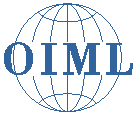 Osama MELHEM
May 2009
King Abdullah II Award for Leadership Excellence
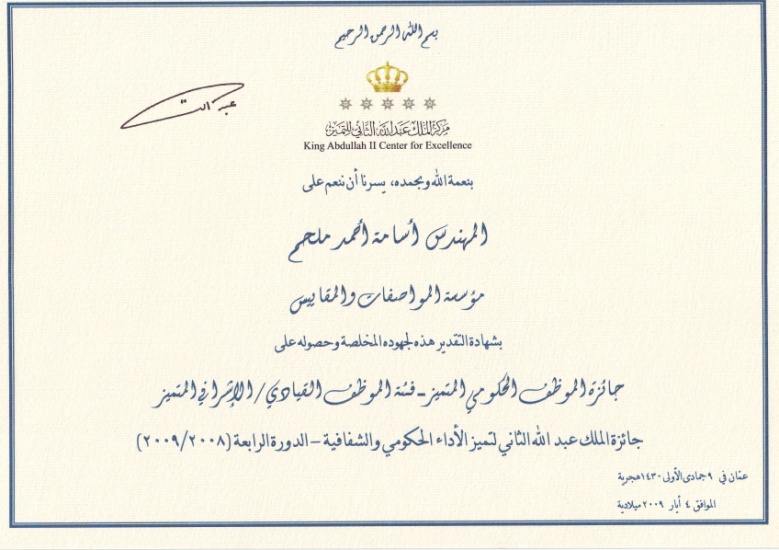 October 2009
OIML Award for Excellent Contribution for Legal Metrology in Developing Country
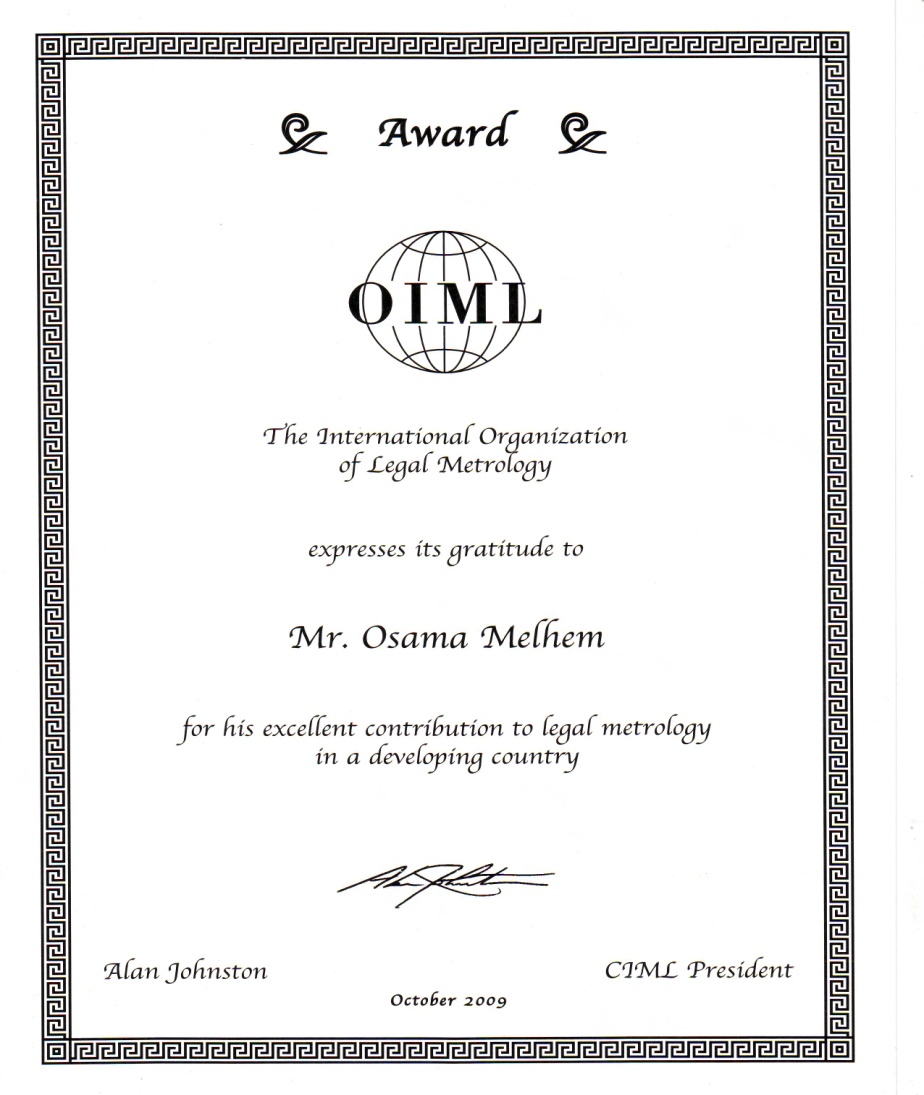 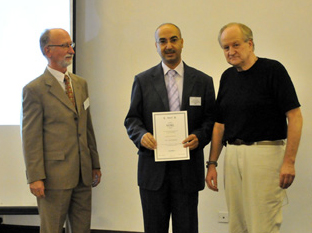 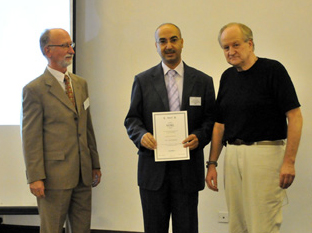 Working with the 
Emirates Authority for Standardization and Metrology (ESMA)
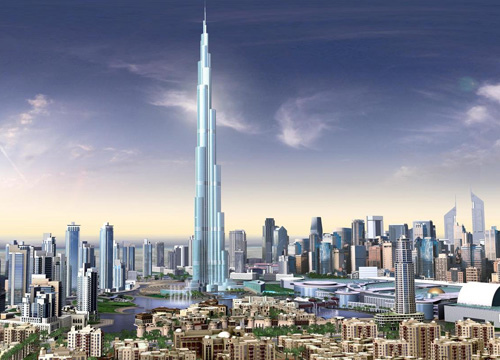 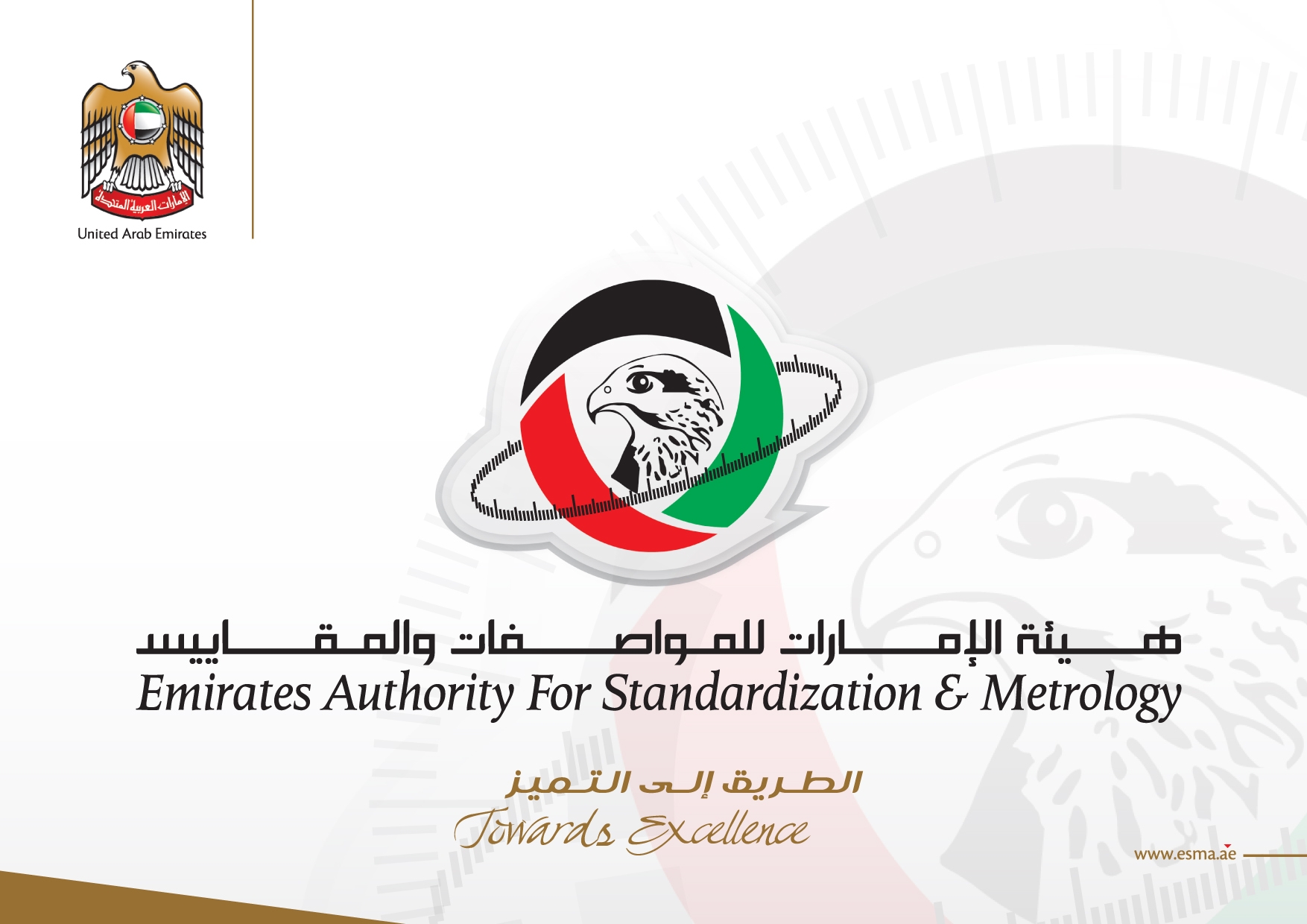 3-13 May, 2010
Palestinian Standards Institution (PSI)
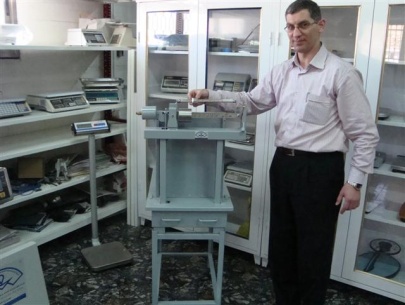 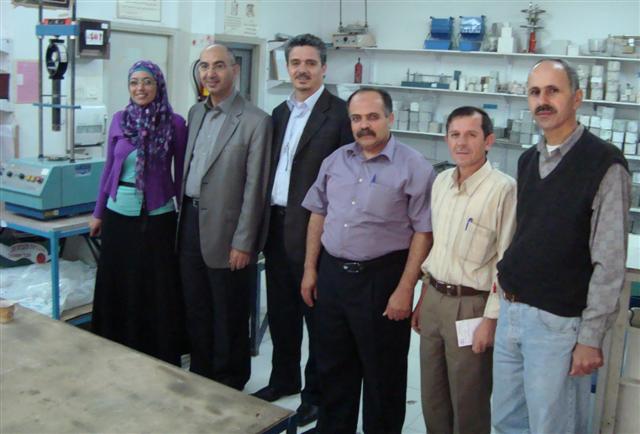 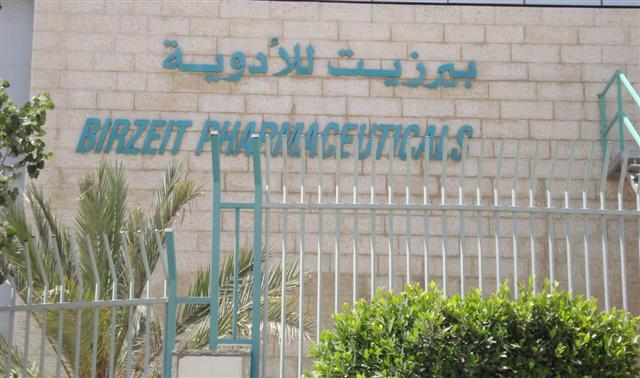 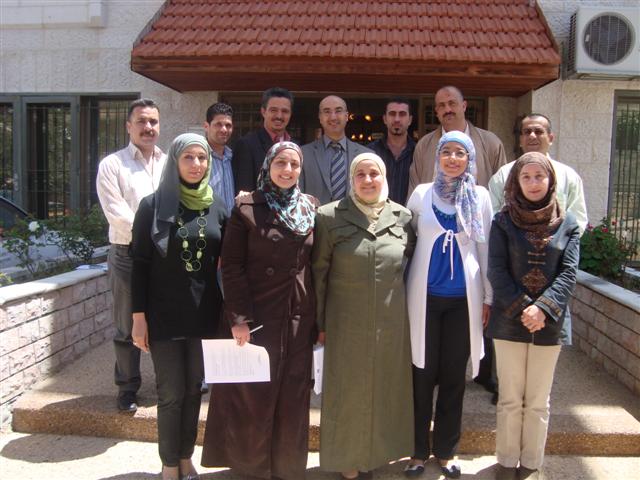 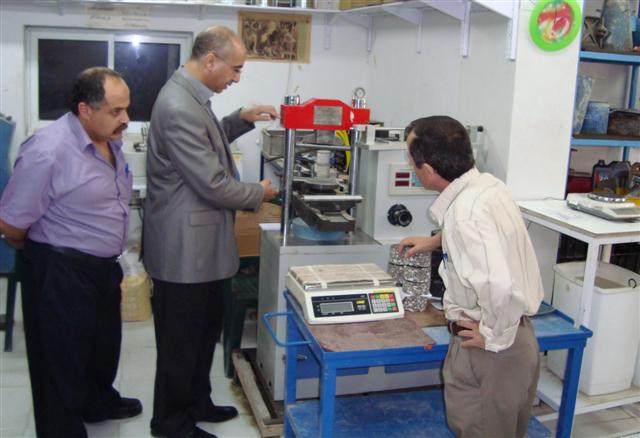 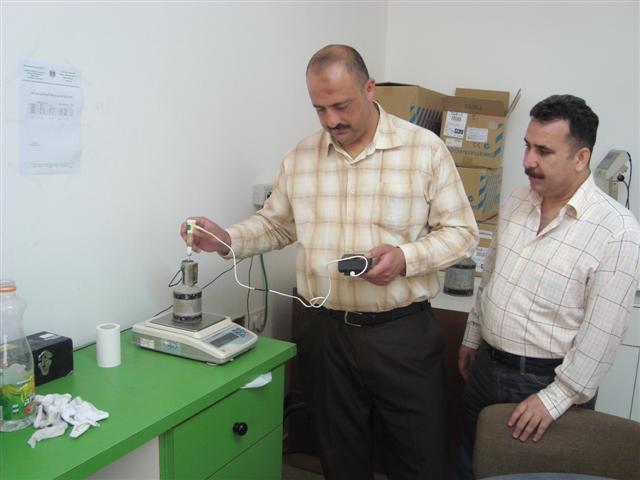 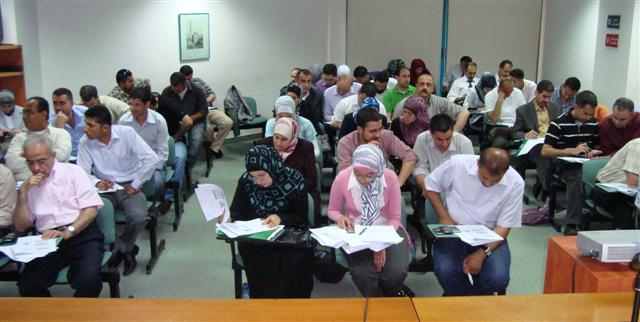 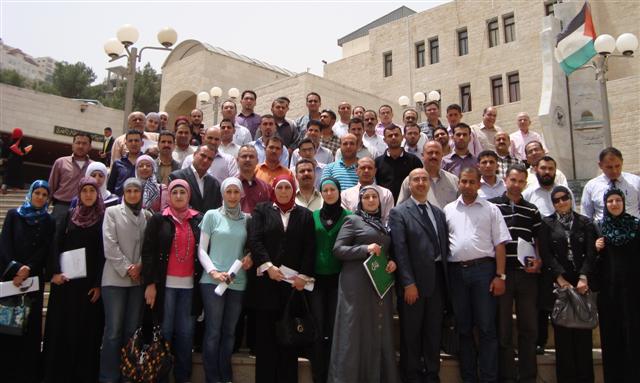 3-13 May, 2010
Palestinian Standards Institution (PSI)
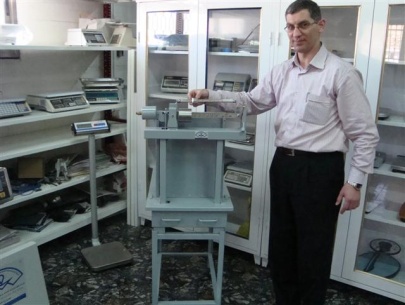 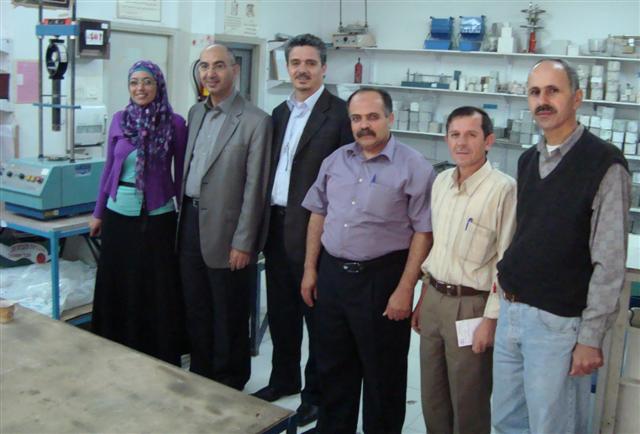 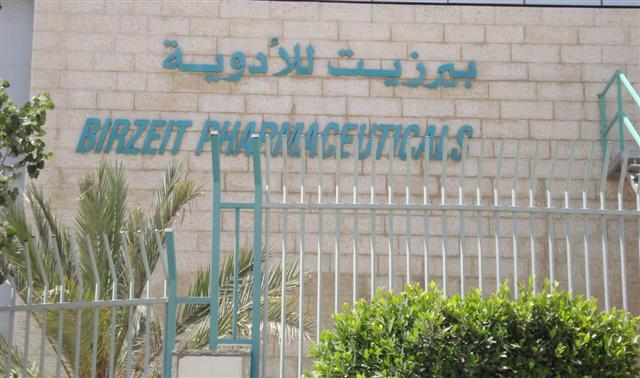 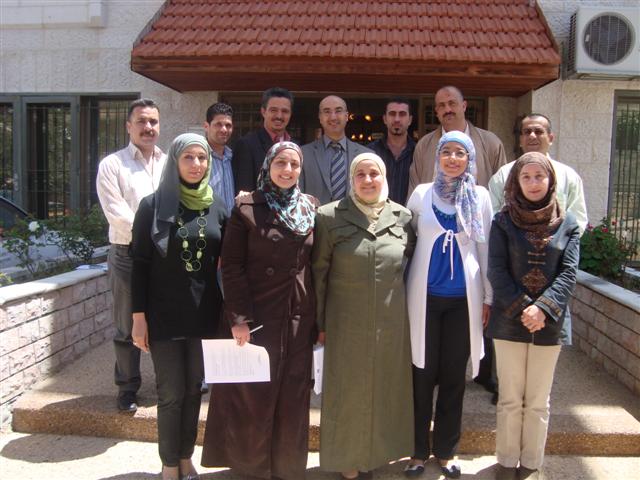 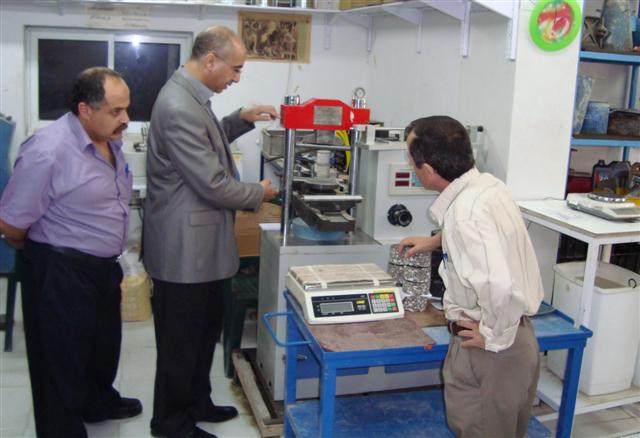 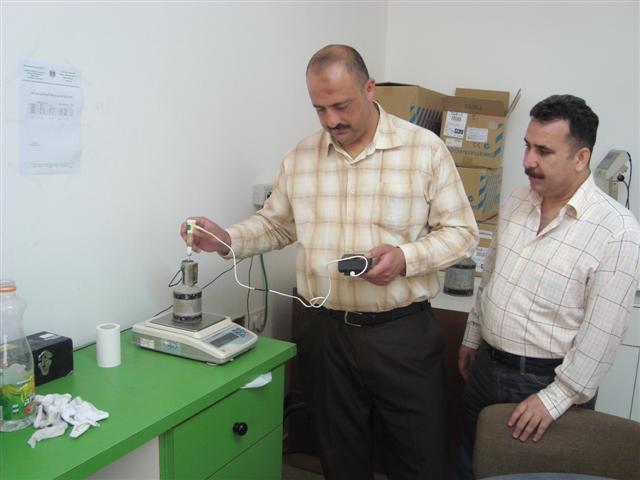 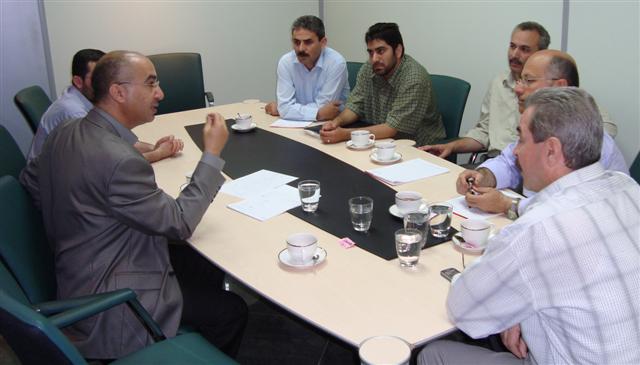 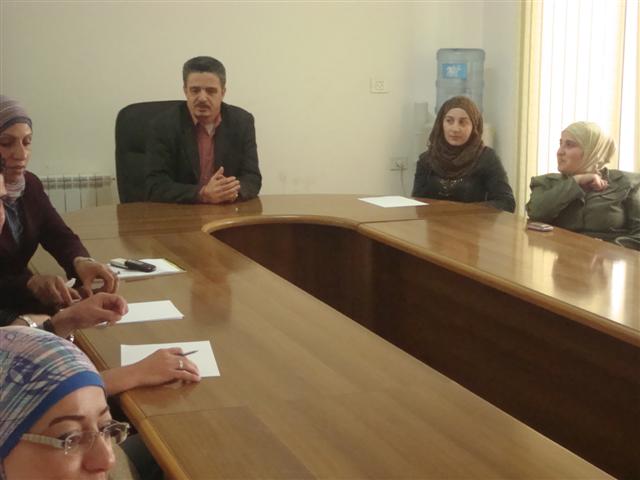 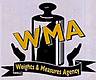 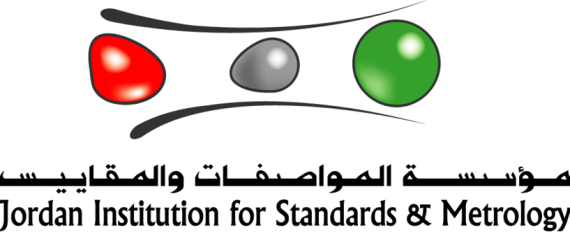 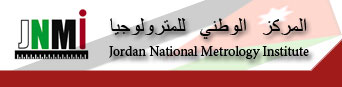 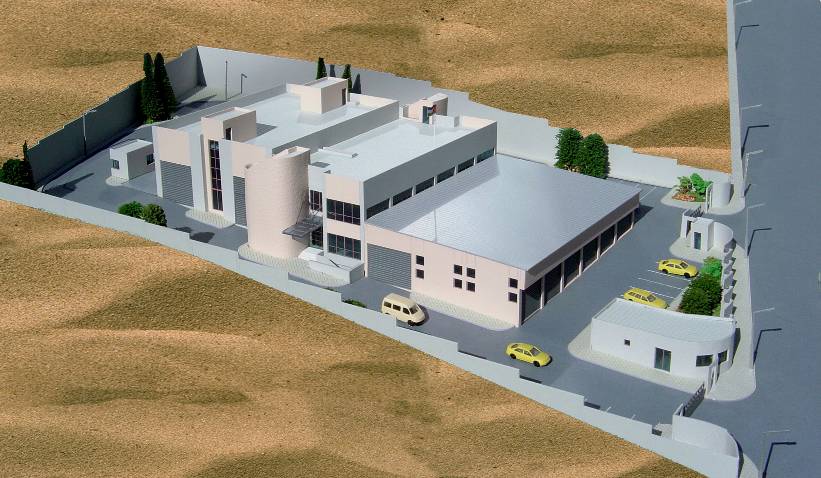 27-29 April 2010
High level delegate from the Weights & Measures Agency of Tanzania (WMA) visited Jordan to have a close look about the Jordanian metrology System
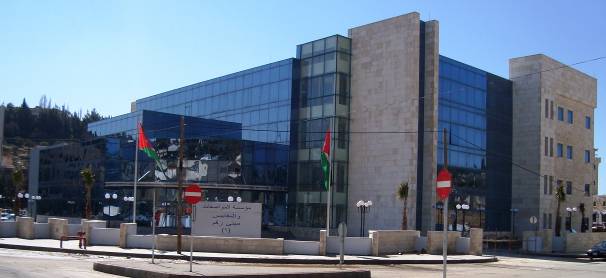 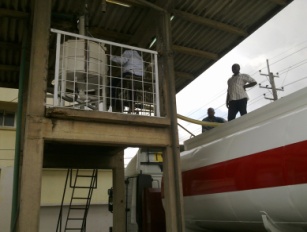 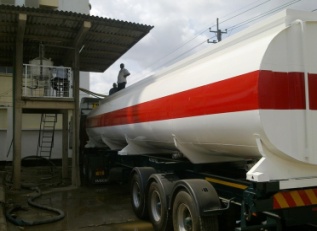 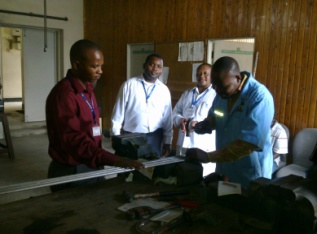 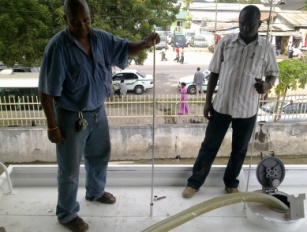 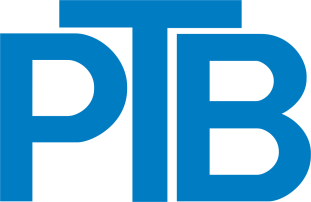 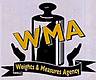 20-29 July 2011
Weights & Measures Agency of Tanzania (WMA)
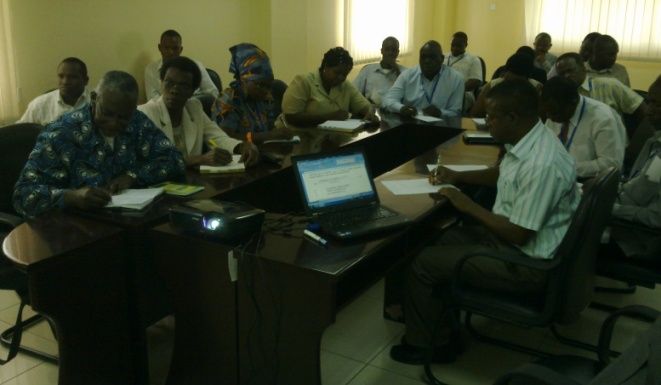 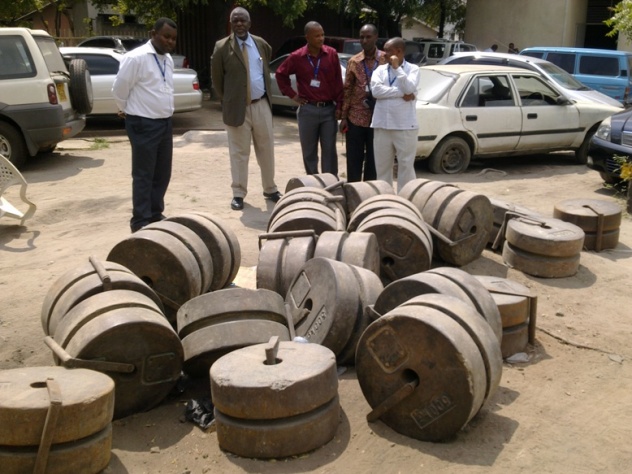 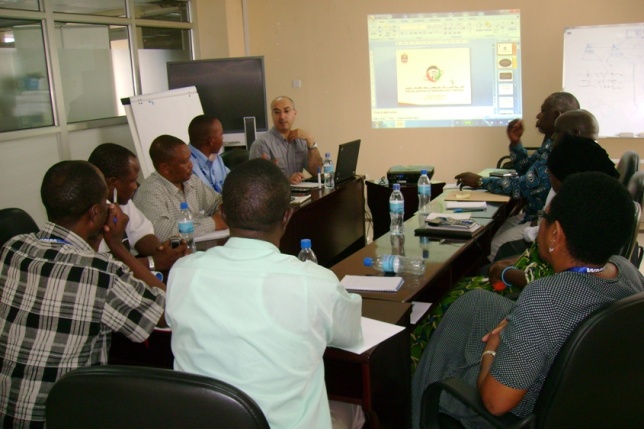 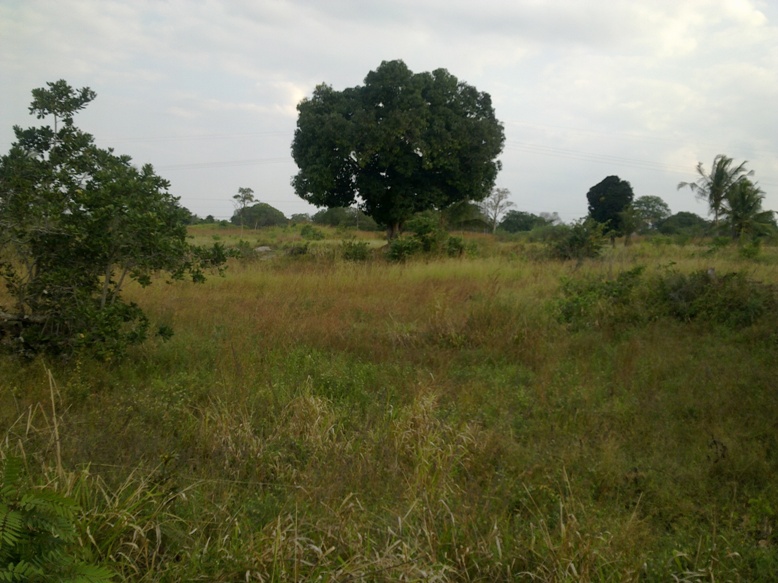 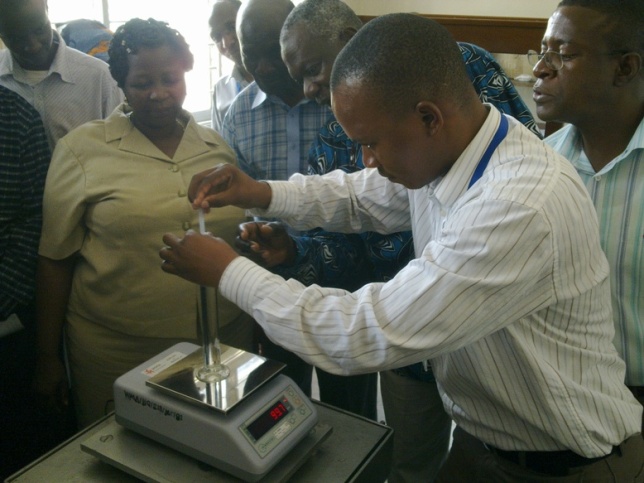 What is the secret of success?
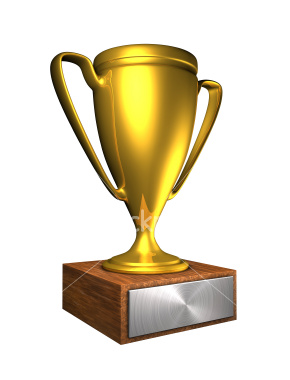 Thank you